Summer Lanuage Academy
Summer Language Academy
A Title 3 Funded Student Learning Experience
Falmouth Public Schools
Team Members
Dr. Sonia Tellier
Mrs. Christine Nicholson
English Language Development
Department Head
Assistant Superintendent
Introduction
Our Summer Language Academy (SLA) provides multilingual learners of English an opportunity to gather as a learning community and prepare for a successful start to the new school year.
SLA Objectives
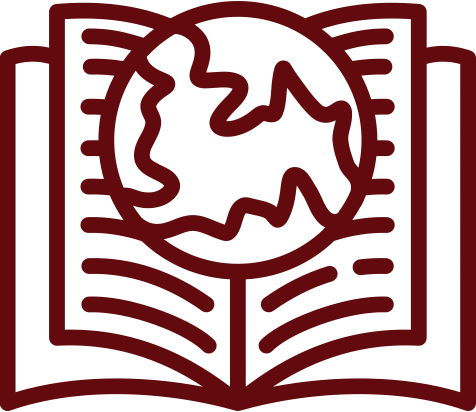 Acclimate to Academic English
Practice School Routines
Focus on Literacy Readiness
focus on engaging with academic language 
actively engage students in conversations, reading, and writing
host SLA in a school and review safety expectations 
ensure students know and understand school routines
Instruction targets 
Key Language Expectations
expressive
interpretive
Shared Learning
Elementary Experience
in-person with certified educators
transportation provided
25% K - 4 participation
Middle Grades
online with certified educators
designed as an interactive book club
supports fulfillment of summer reading requirement
High School Connections
online session has been offered
not much interest given summer employment 
and other competing demands
Location
Intentional Selection
We use one of our four elementary schools as the host site for the elementary, in-person experience. 

This allows us easy access to

the main branch of the public library
the Falmouth museums and historical society
community/school gardens
the beach
local businesses
Connections in the Community
Literary Themes Come to Life
Gardening - vegetables & flowers
Ocean life
Estivation (:Summer Sleepers:)
Book Study presentations
Demonstration of Learning in Multiple Settings
Hiking in Beebe Woods
Touring gardens at Falmouth Historical Society & Highfield Hall
Picking blueberries at Coonamessett Farm
Book discussions at Falmouth Library
Alignment with District’s Core Values
Our 3 core values are integral to our relentless pursuit of 
excellence and equity:
Empower students to find joy in their learning
Embrace each other’s differences and cultivate community
Encourage a life of growth and wellness
[Speaker Notes: Themes:  Gardens, Plants, Flowers, Ocean, Estivation (summer sleepers)]
Links among Title 3 Funded Opportunities
Parent/Family Engagement Series
Summer Language Academy
Our “EL Family Reading Program” promotes home literacy by modeling various ways to engage with picture books while developing language skills. Families receive a book bag at registration, and students receive a hard copy picture book at each session.
This late summer program supports students’ transition back to school.  Elementary students engage in fun academic tasks centered around a theme.  

Middle school students engage in a book study and math activities.  
All students engage with academic expressive and interpretive language skills.
Professional Learning
“SEI PLCs” target various staff groupings and are co-facilitated by an ELD teacher & SEI-endorsed teacher. Participants learn and share SEI instructional practices and routines to promote equity and opportunity for all students.
Monthly Enrichment Program for Multilingual Learners
Greater Lawrence Technical School
Dr. Johanna E. Fawcett
June, 2025
Introduction
3rd year at GLTS
A pre-existing program was in place: Juntos Podemos
Focus of the program was on building a sense of community among the MLs at school
Postives of the program were that students were able to meet other students, connect with the two staff members running the program, and build a community.
Deltas of the program were that activities were not based on building English language proficiency, used as homework help center, and not collecting data (attendance, grades, Eng. proficiency growth, etc.,.)
Plan for School Year 24-25
Run monthly programming that would supplement the English language development of our participants.
Due to the scheduling constraints within a vocational school, some of our MLs were unable to participate in elective course offerings.
The idea of running monthly programs was to allow for:
choice in attending a number of enrichment programs
build English language proficiency
connect with a larger number of staff in the school
exposure to concepts and topics and possibly discuss at a deeper level
Challenges and Success this School Year
Was not able to start in the fall due to the changing of the program.
Revamping the program and its newness seemed to be daunting to educators.
We started in February 2025.
Ran Patterns in Art for two months.
Total of 15 students attended.
Teachers have reached out to discuss running monthly programs for next school year.
Plan for School Year 25-26
Postings for next year are going out this summer.
Recruiting teachers and building interest now.
Looking to start in October 2026.
Providing teachers the opportunity to work with a partner.
Ensuring language support for teachers by having paraprofessionals work in the program.
Celebrating the conclusion of each month’s program(s) in school newsletter and within the school!